Federal System of the United States
Please come in and have a seat at the table number that matches the card you were given.
Learning Objectives:
Students will be able to understand the viewpoints of Federalists and Anti-Federalists. 
Students will be able to analyze Federalist and Anti-Federalist ideas present in modern day political cartoons.
AGenda:
-Introduction 
-Guided Notes (Federalist vs. Anti-Federalist) 
-Big government vs. Small Government Debate 
-Political Cartoon Analysis 
-Exit Ticket
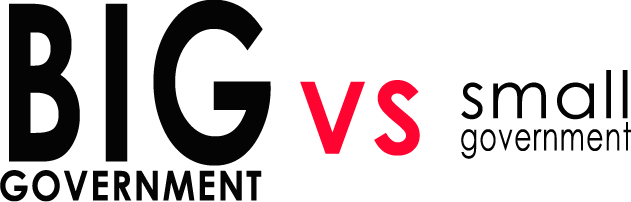 Federalists:
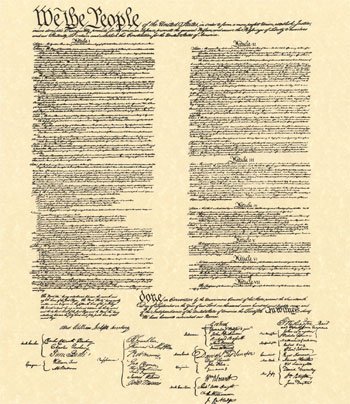 Supported the constitution
Believed in a stronger federal government 
Saw excess freedom as a threat to security
Believed the Constitution was sufficient to protect individual rights
[Speaker Notes: Introduce the Federalists and their views on the Articles of Confederation and a new Constitution.
Photo citation: https://en.wikipedia.org/wiki/United_States_Constitution]
Anti-Federalists:
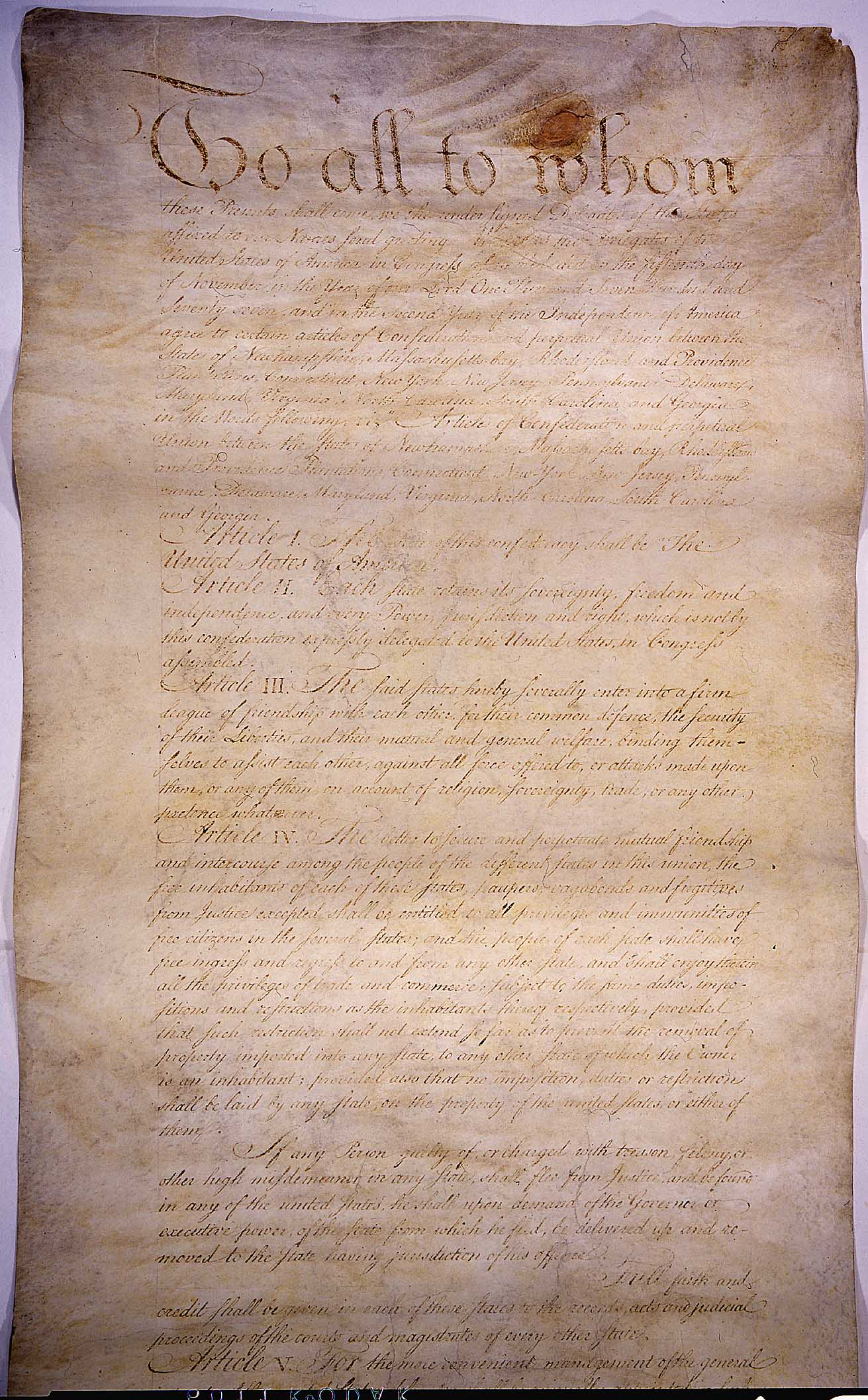 Supported a less powerful federal government 
In favor of stronger state governments
Opposed the Constitution
Favored the Articles of Confederation
Believed the Constitution was not sufficient to protect individual rights
[Speaker Notes: Introduce the Anti-Federalists and their views on the new Constitution.

Photo Citation: https://en.wikipedia.org/wiki/Articles_of_Confederation]
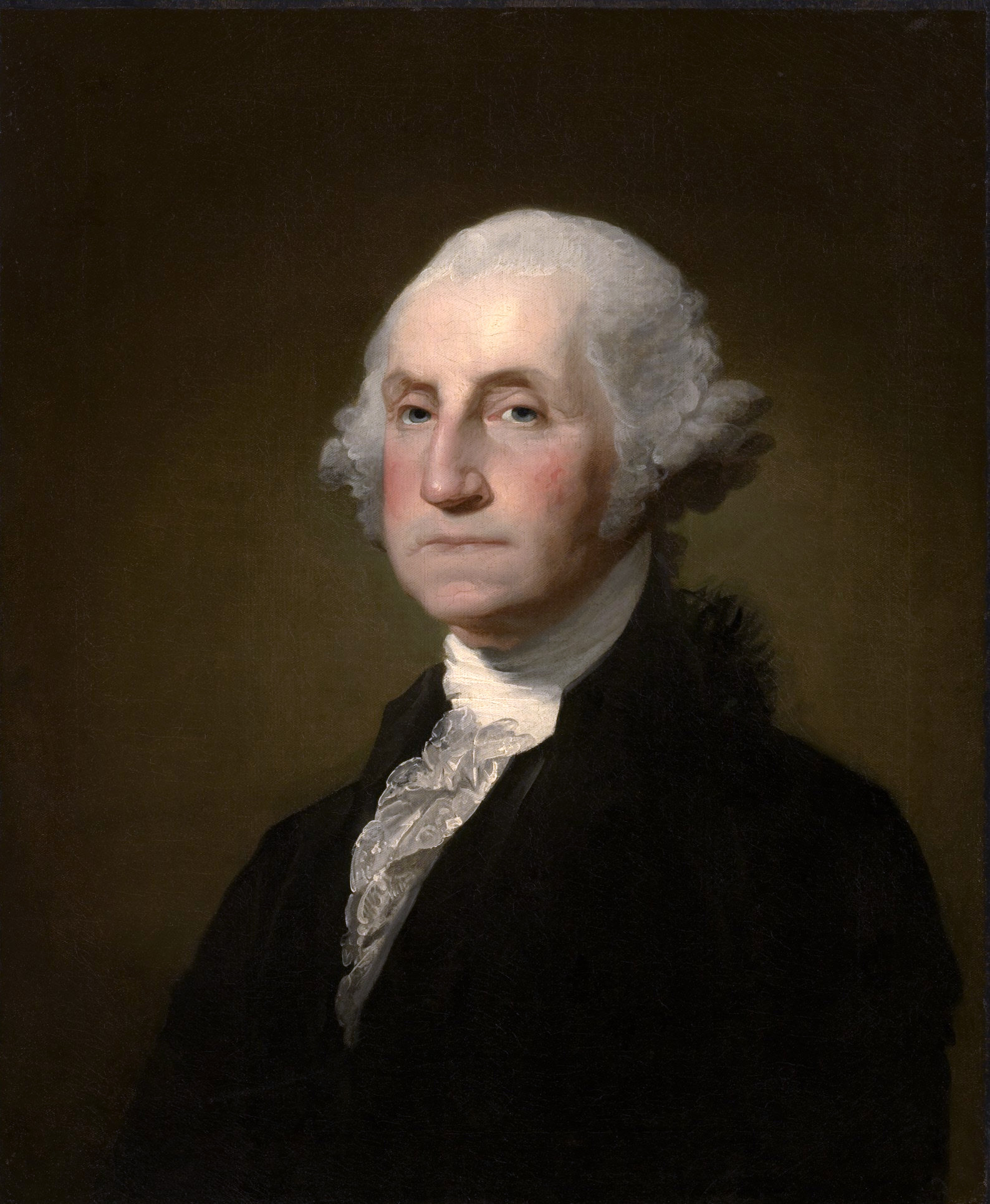 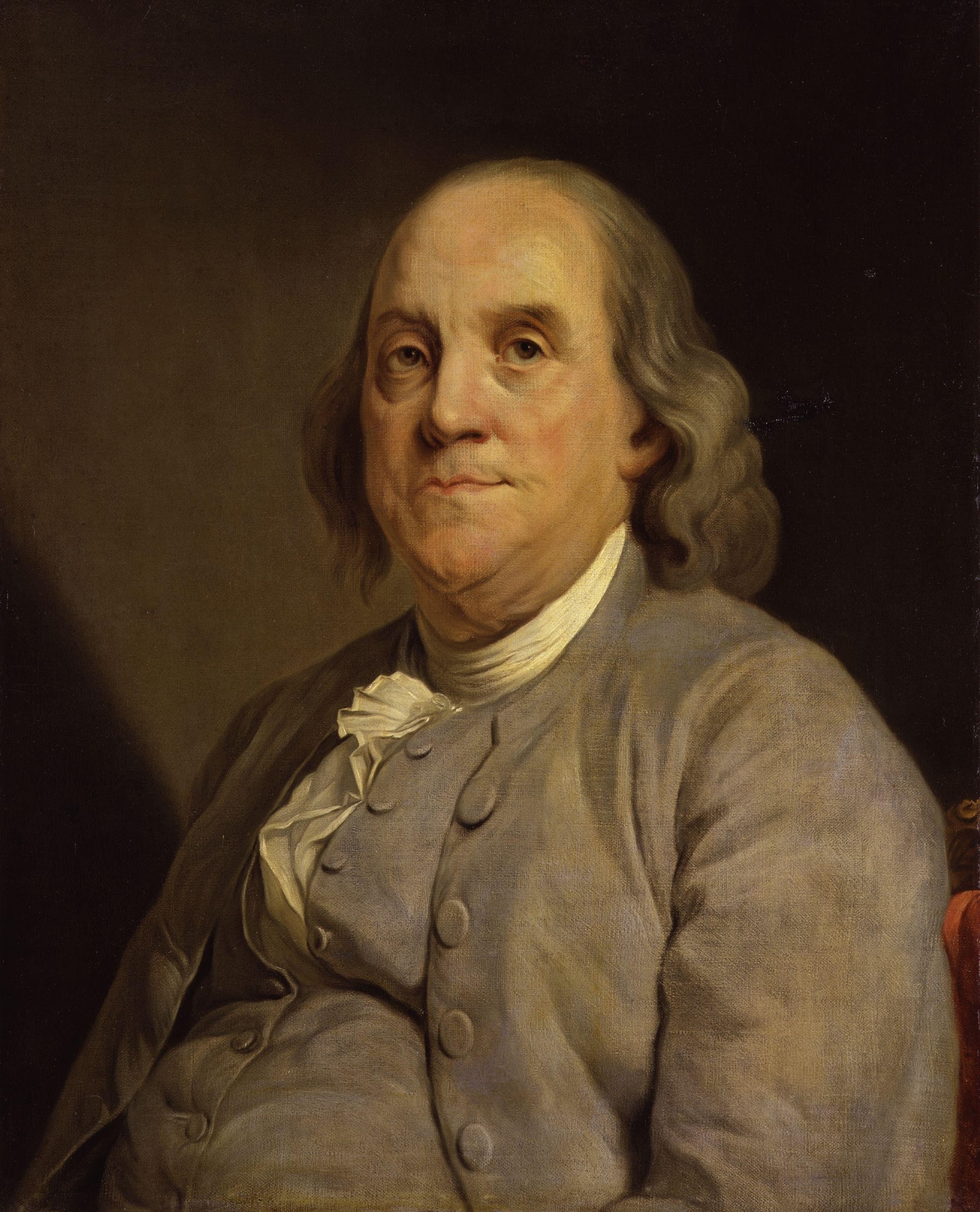 Famous Federalists:
Benjamin Franklin 
Alexander Hamilton 
James Madison 
George Washington
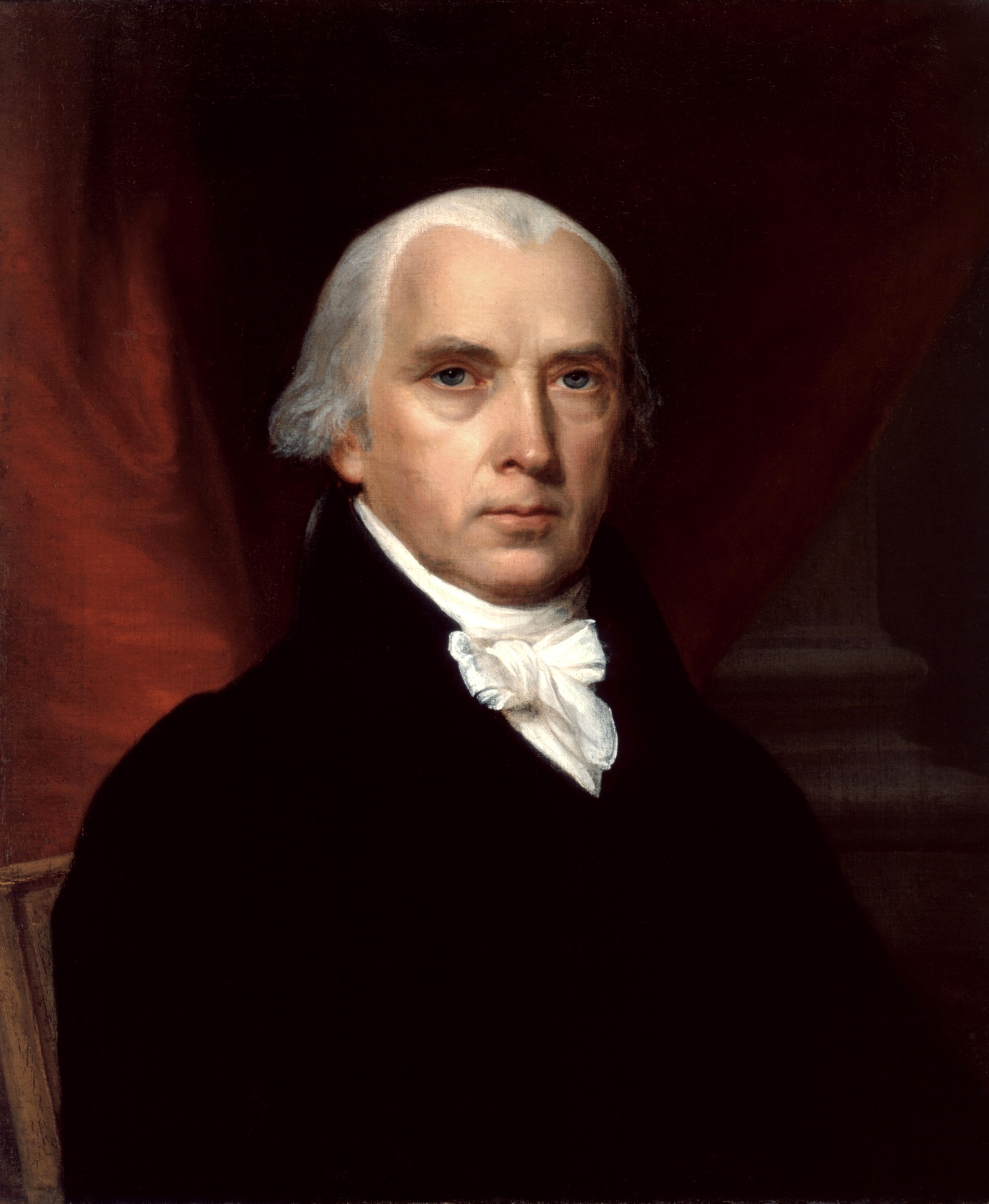 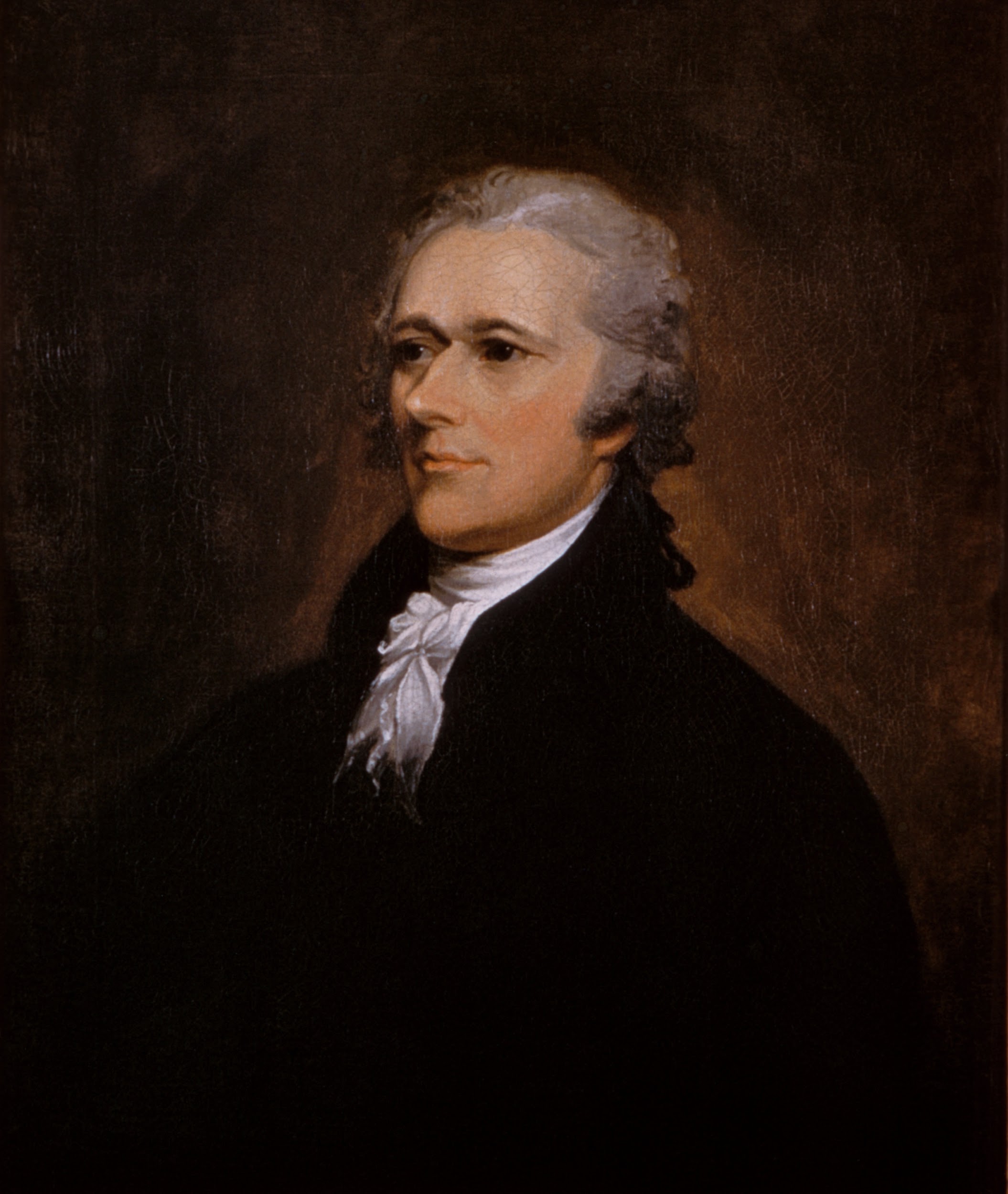 [Speaker Notes: Top Left Photo Citation: https://en.wikipedia.org/wiki/George_Washington 
Top Right Photo Citation: http://factfile.org/10-facts-about-benjamin-franklin
Bottom Left Photo Citation: https://en.wikipedia.org/wiki/Alexander_Hamilton 
Bottom Right Photo Citation: https://en.wikipedia.org/wiki/James_Madison]
Famous Anti- Federalists:
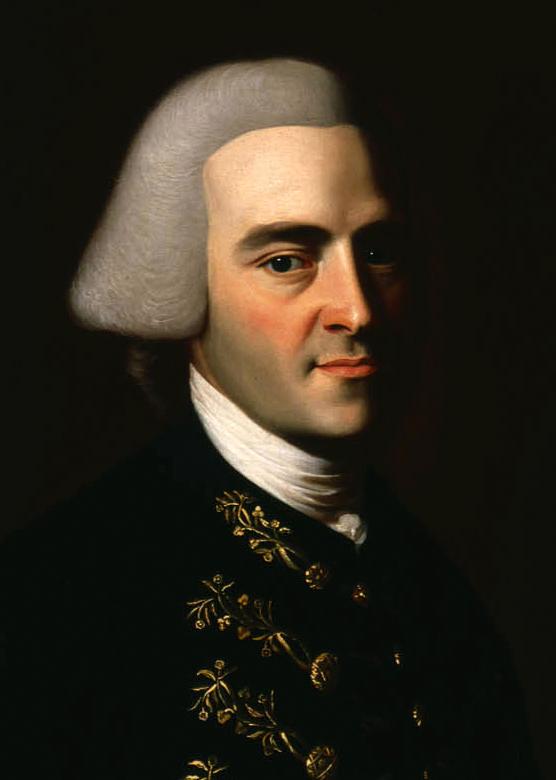 John Hancock 
Patrick Henry 
George Mason
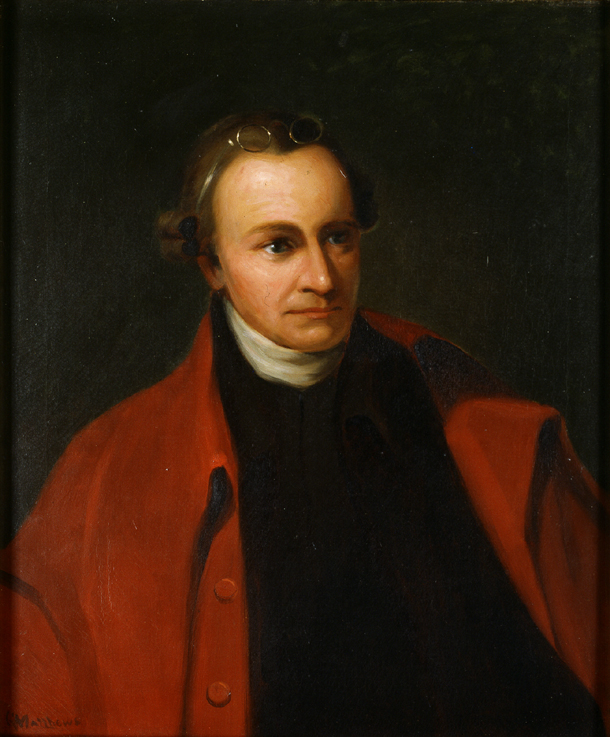 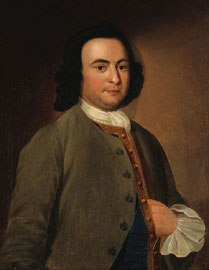 [Speaker Notes: Left Photo Citation: https://en.wikipedia.org/wiki/Patrick_Henry
Middle Photo Citation: https://en.wikipedia.org/wiki/John_Hancock 
Right Photo Citation: https://no.wikipedia.org/wiki/George_Mason]
Big government vs. small government
Federalist vs. Anti-Federalist 
Today?
[Speaker Notes: Introduction to the next part of the lesson which will be an analysis of modern day political cartoons.  Explain to students that even though the Federalists and the Anti-Federalists opposed each other over 200 years ago, the idea of big government vs. small government still exists today.  This will make the Federalists and Anti-Federalists more relevant to students, as they will see similar issues are still debated in the present day.]
Political cartoon analysis:
What is the main idea of the political cartoon? 
What elements in the political cartoon make you think this?
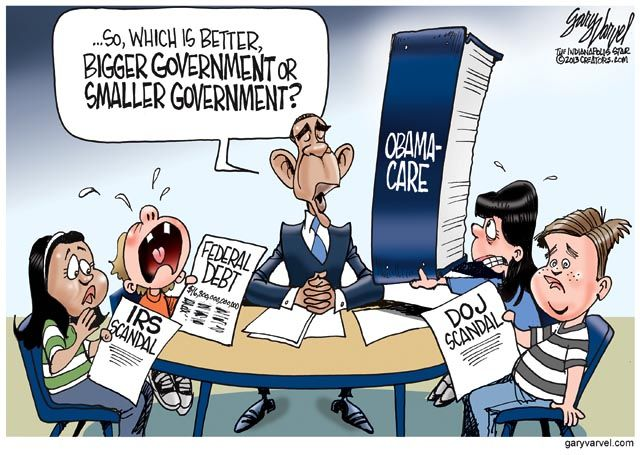 [Speaker Notes: https://texags.com/forums/16/topics/2315490]
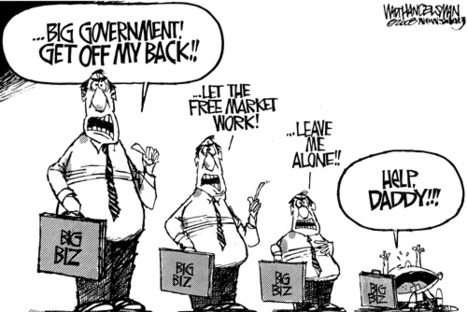 [Speaker Notes: http://www.huffingtonpost.com/dina-badie/in-defense-of-big-governm_1_b_8065306.html]
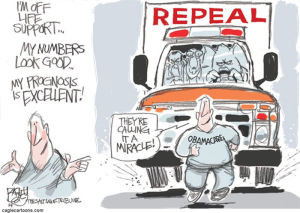 [Speaker Notes: http://www.nj.com/hudson/voices/index.ssf/2014/05/fox_news_fan_says_obamacare_sa.html]
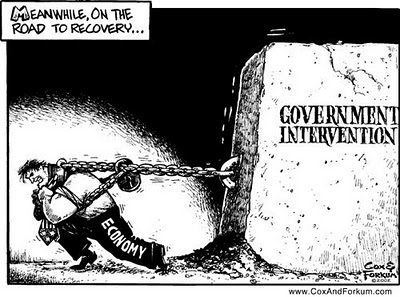 [Speaker Notes: https://www.buckeyeplanet.com/forum/threads/political-cartoons.602020/page-18]
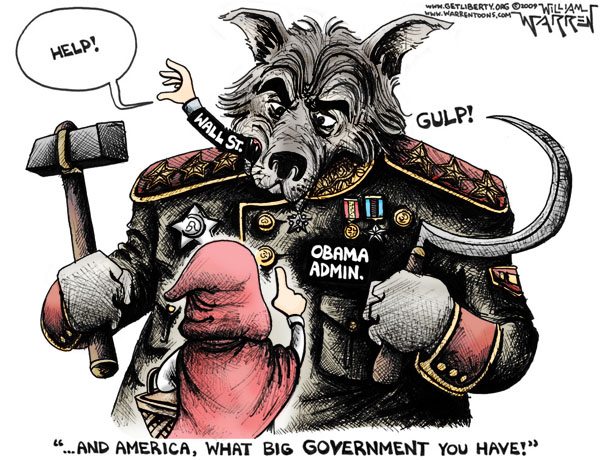 [Speaker Notes: https://standupforamerica.wordpress.com/2010/01/04/much-criticism-but-is-there-a-solution/]
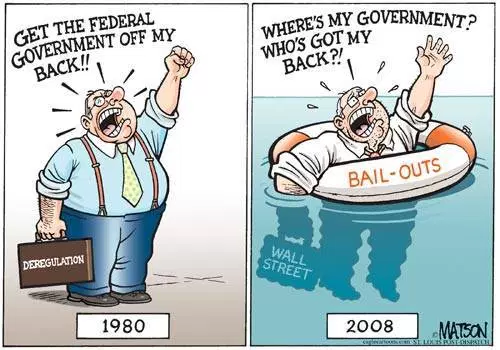 [Speaker Notes: http://markmartinezshow.blogspot.com/2011_09_01_archive.html]
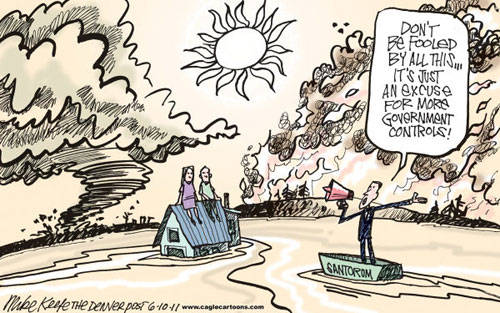 [Speaker Notes: https://goodolewoody.me/2012/03/29/small-government-or-big-government/]
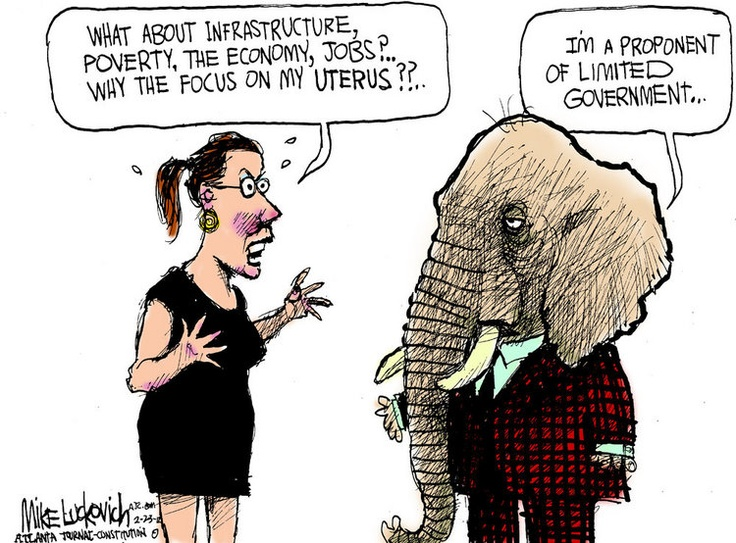 [Speaker Notes: https://theprogressivecynic.com/2013/11/06/partisan-differences-in-the-definition-of-big-government/]
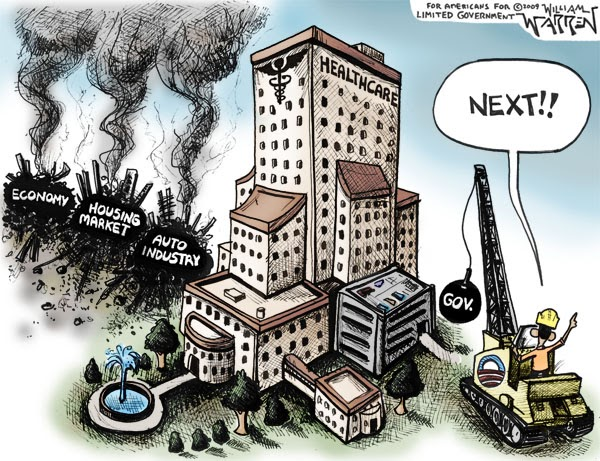 [Speaker Notes: https://juanfares.wordpress.com/2010/02/]
Exit ticket:
In what ways does the Federalist/Anti-Federalist debate of big government vs. small government still exist today?